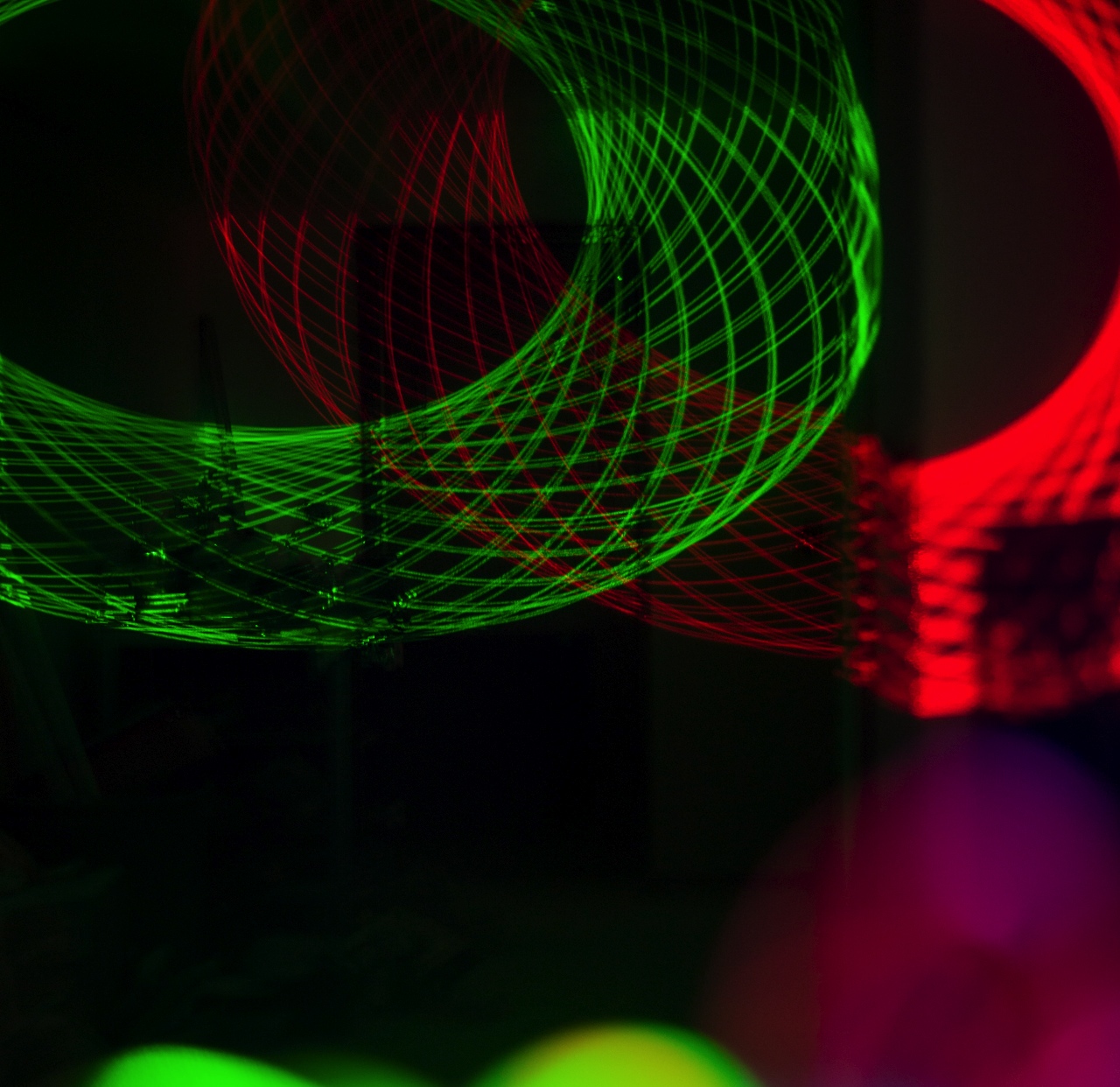 Arduino Laser Projector
Iulian Radu
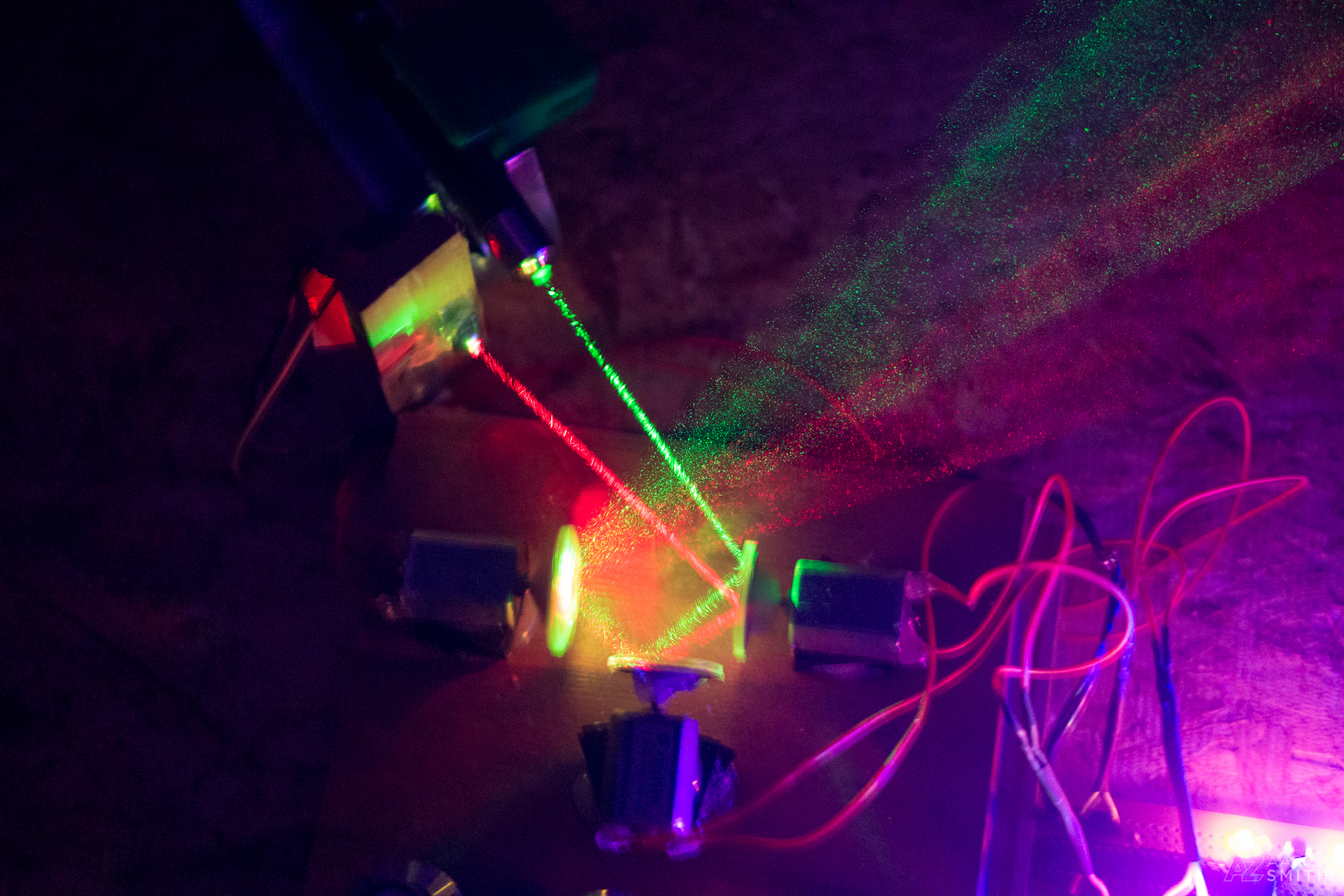 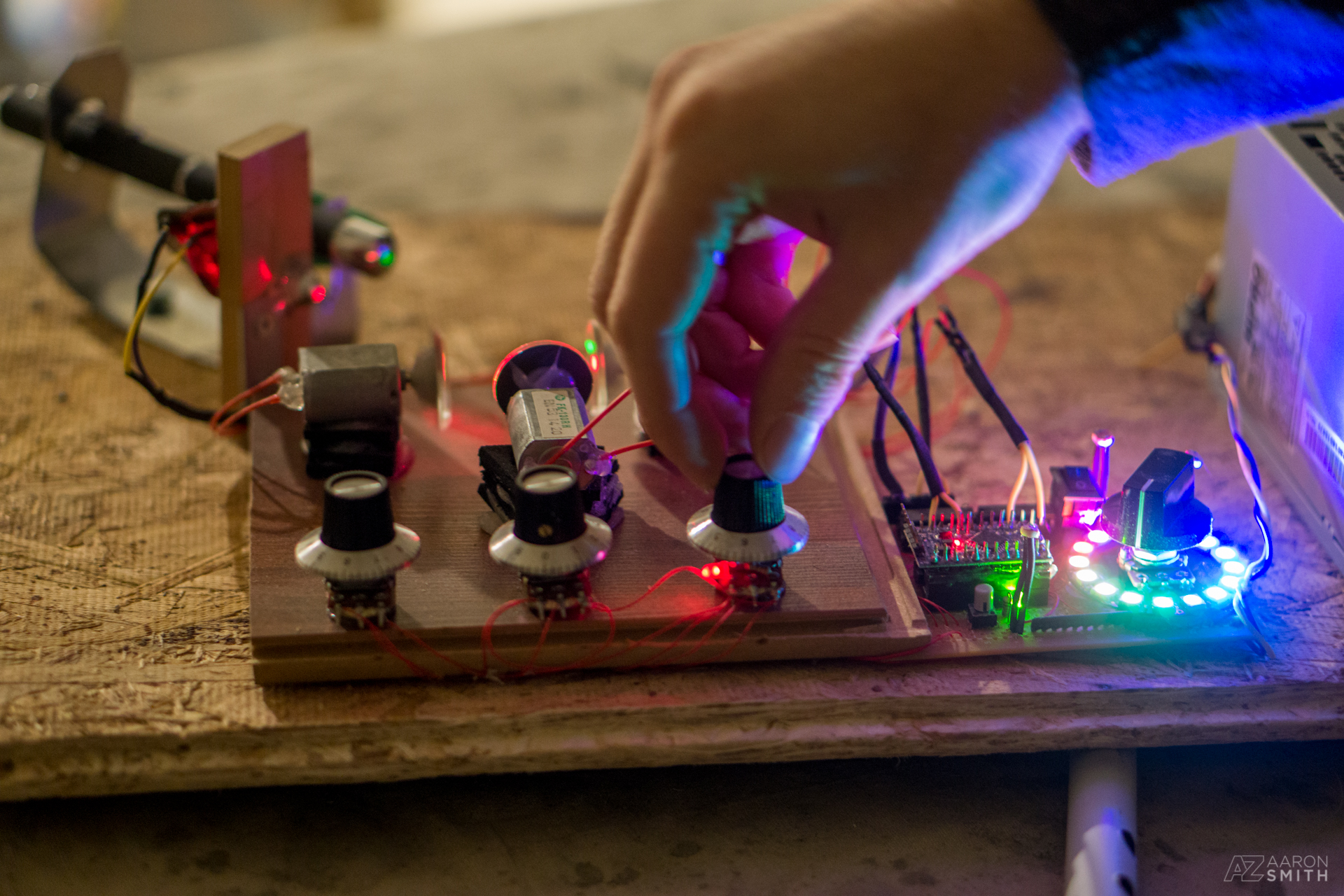 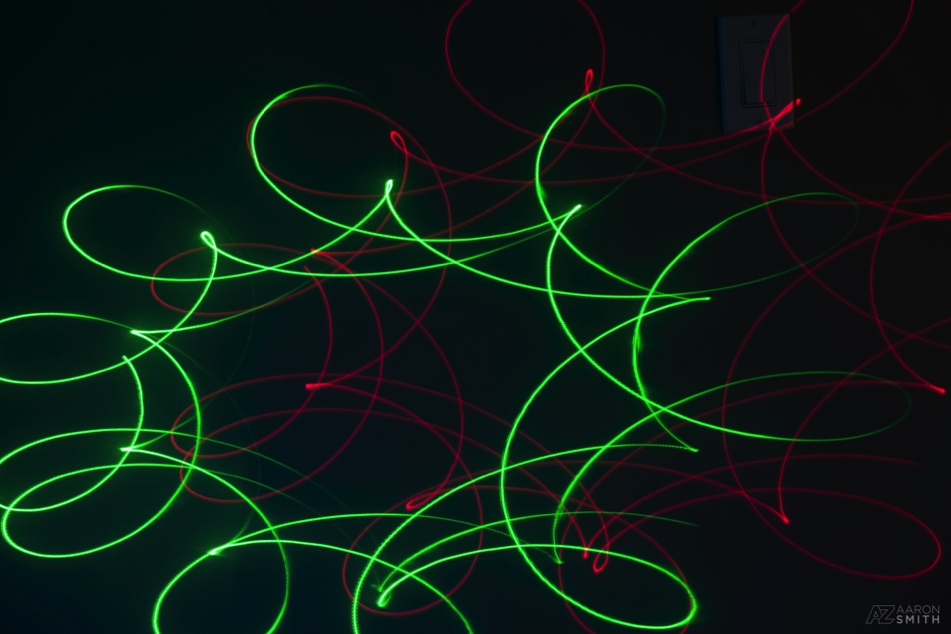 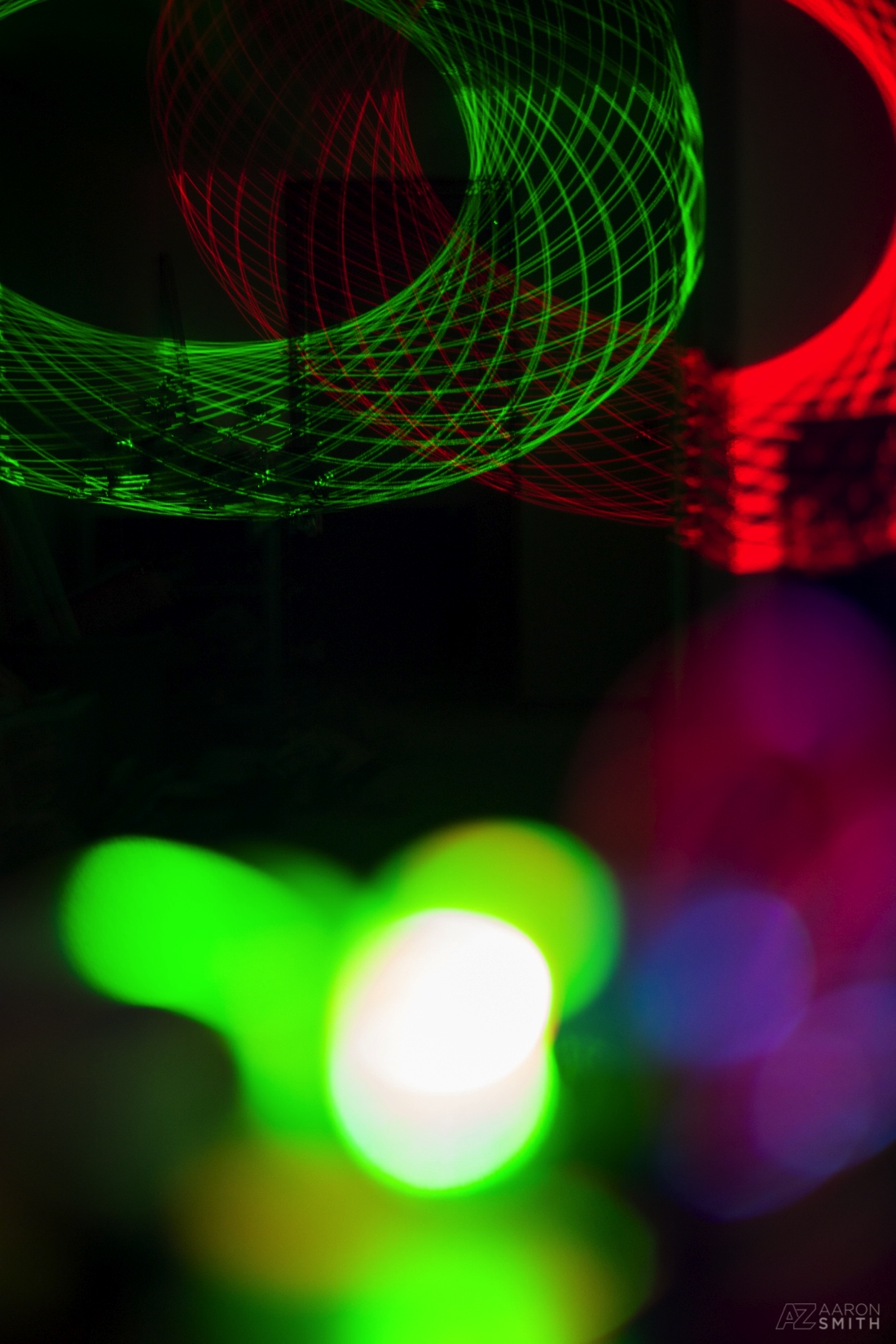 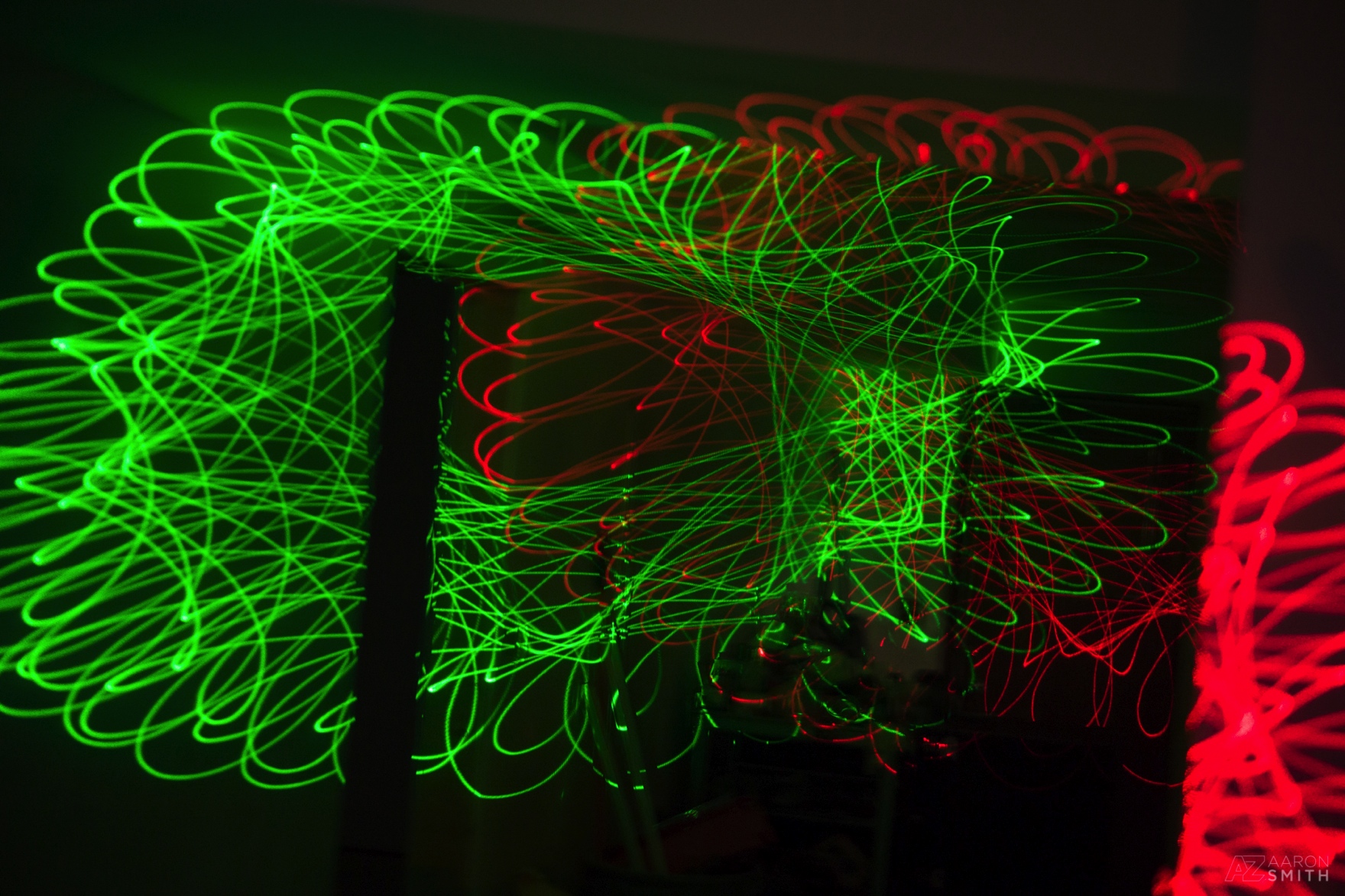 Features
Control 3 mirrors independently
Save the configuration (7 slots)
Replay & auto-play
Touchless control
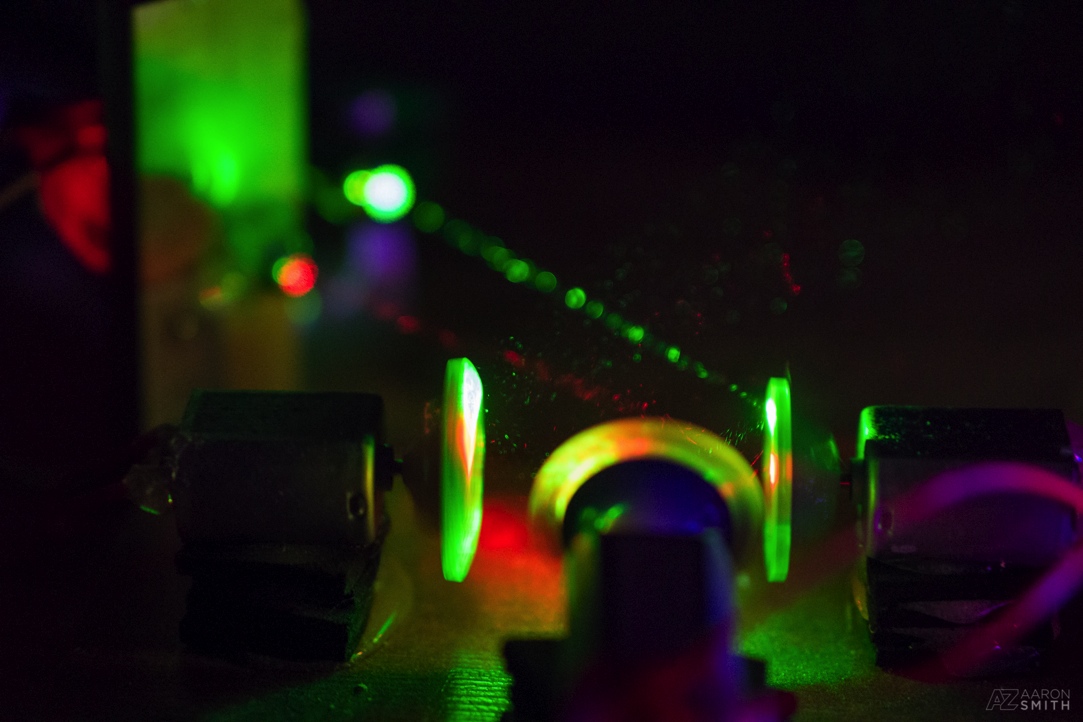 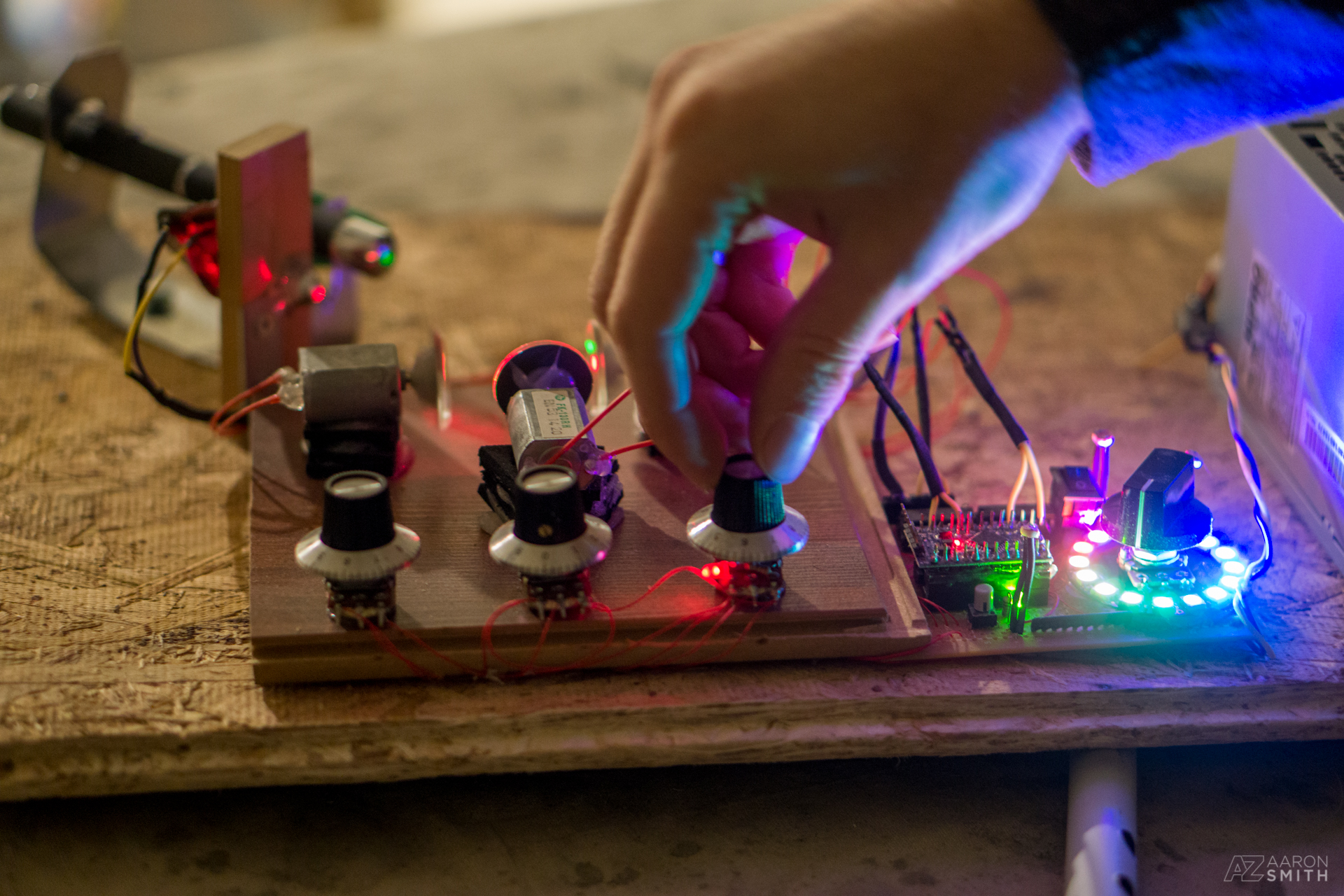 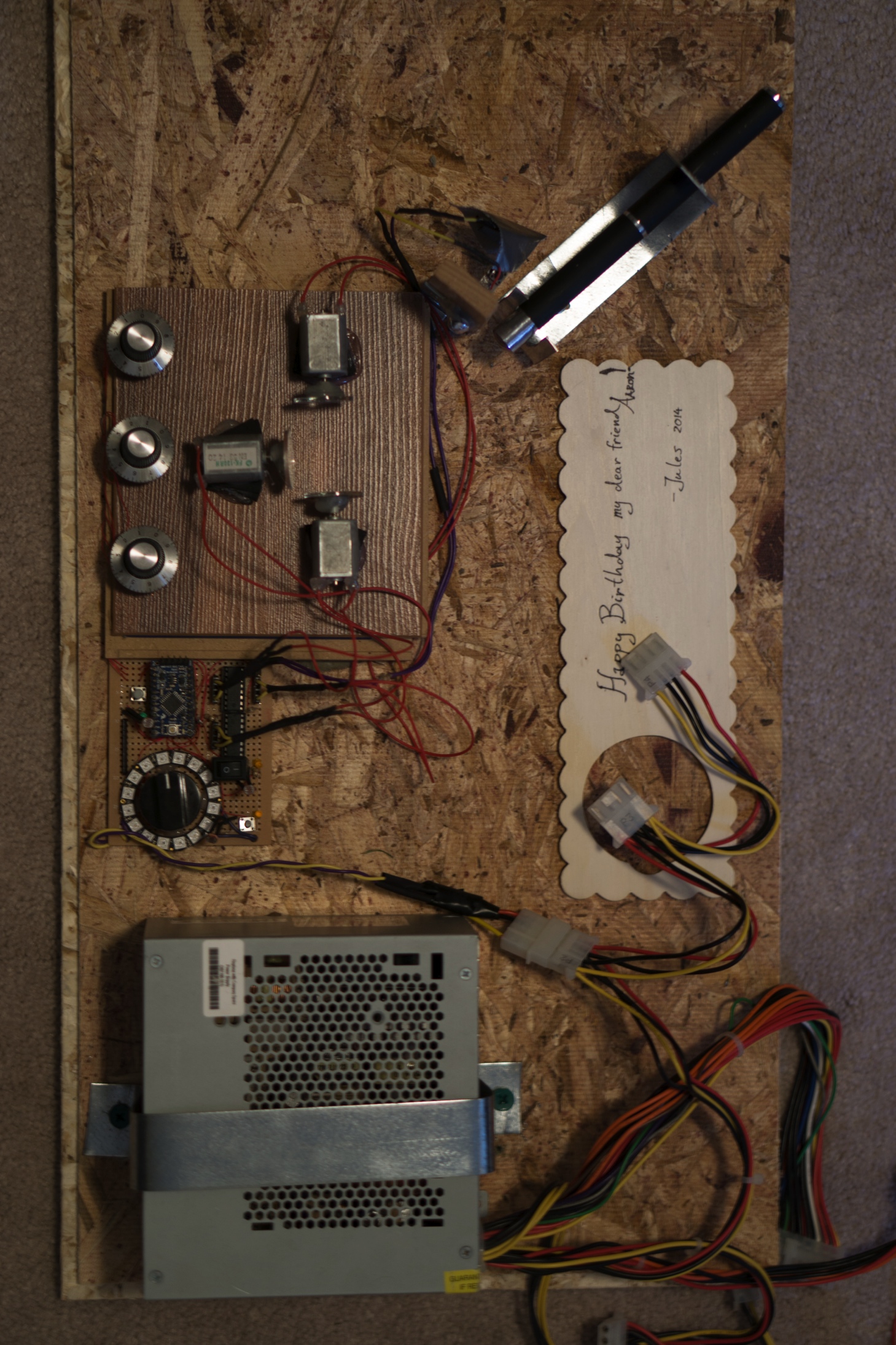 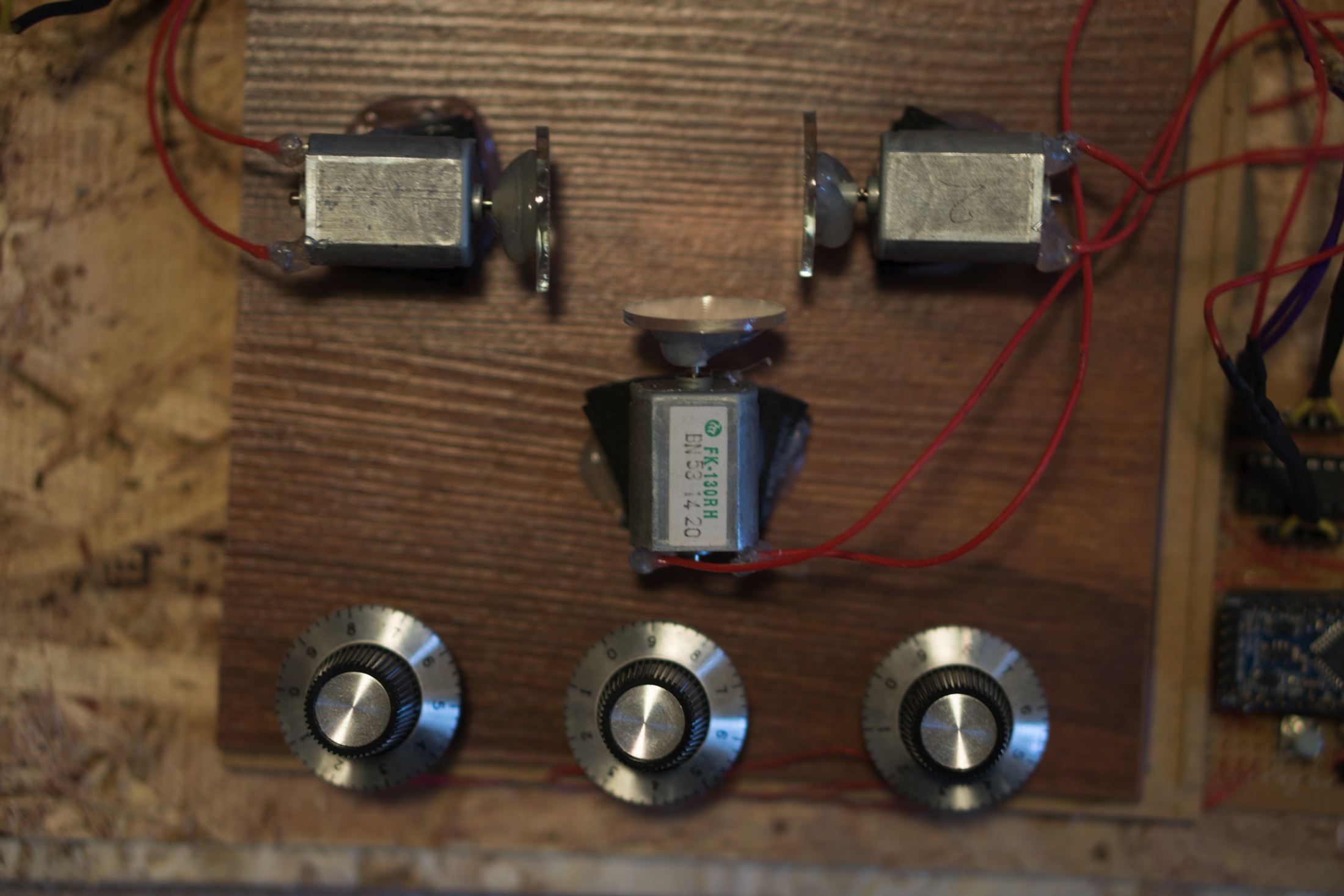 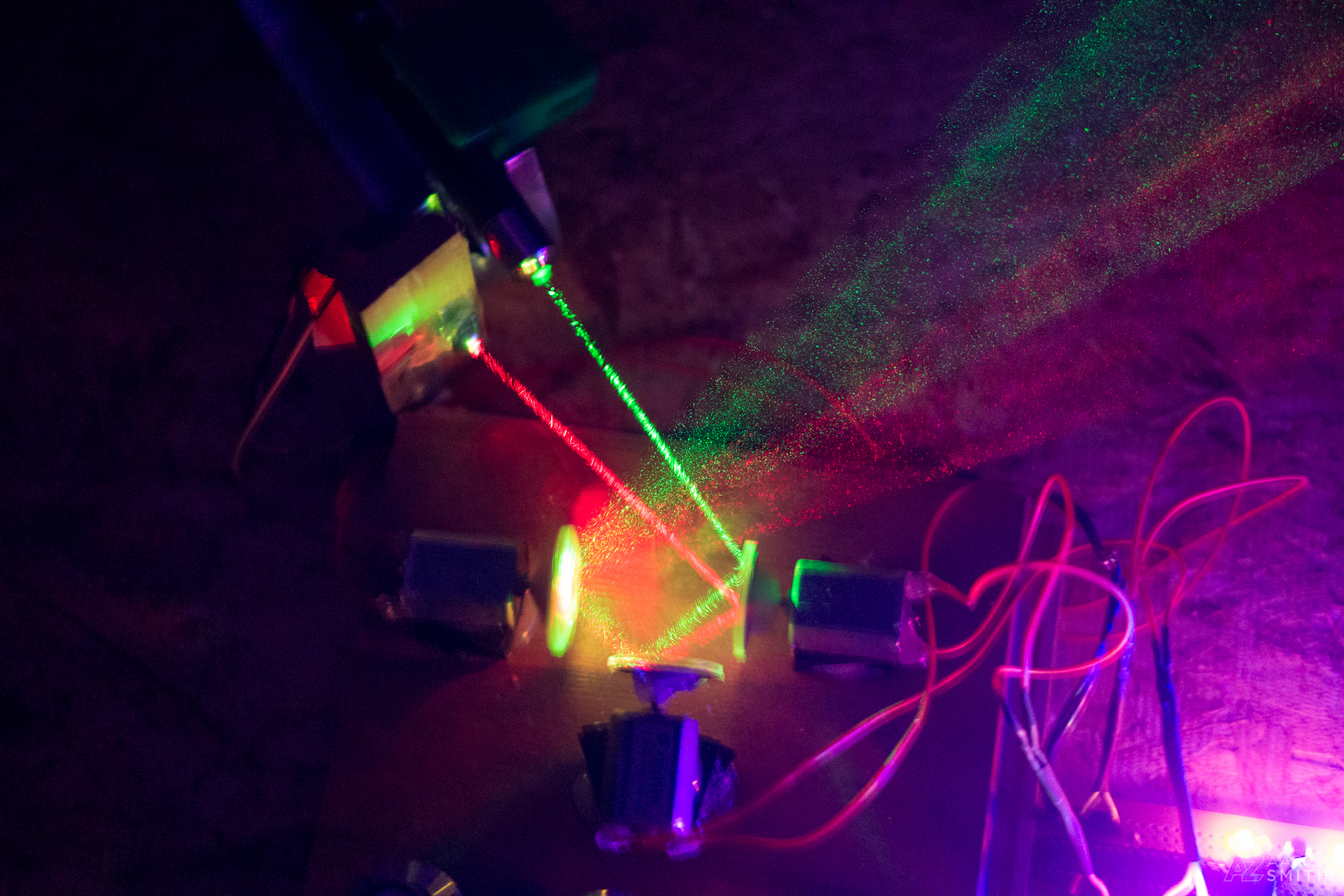 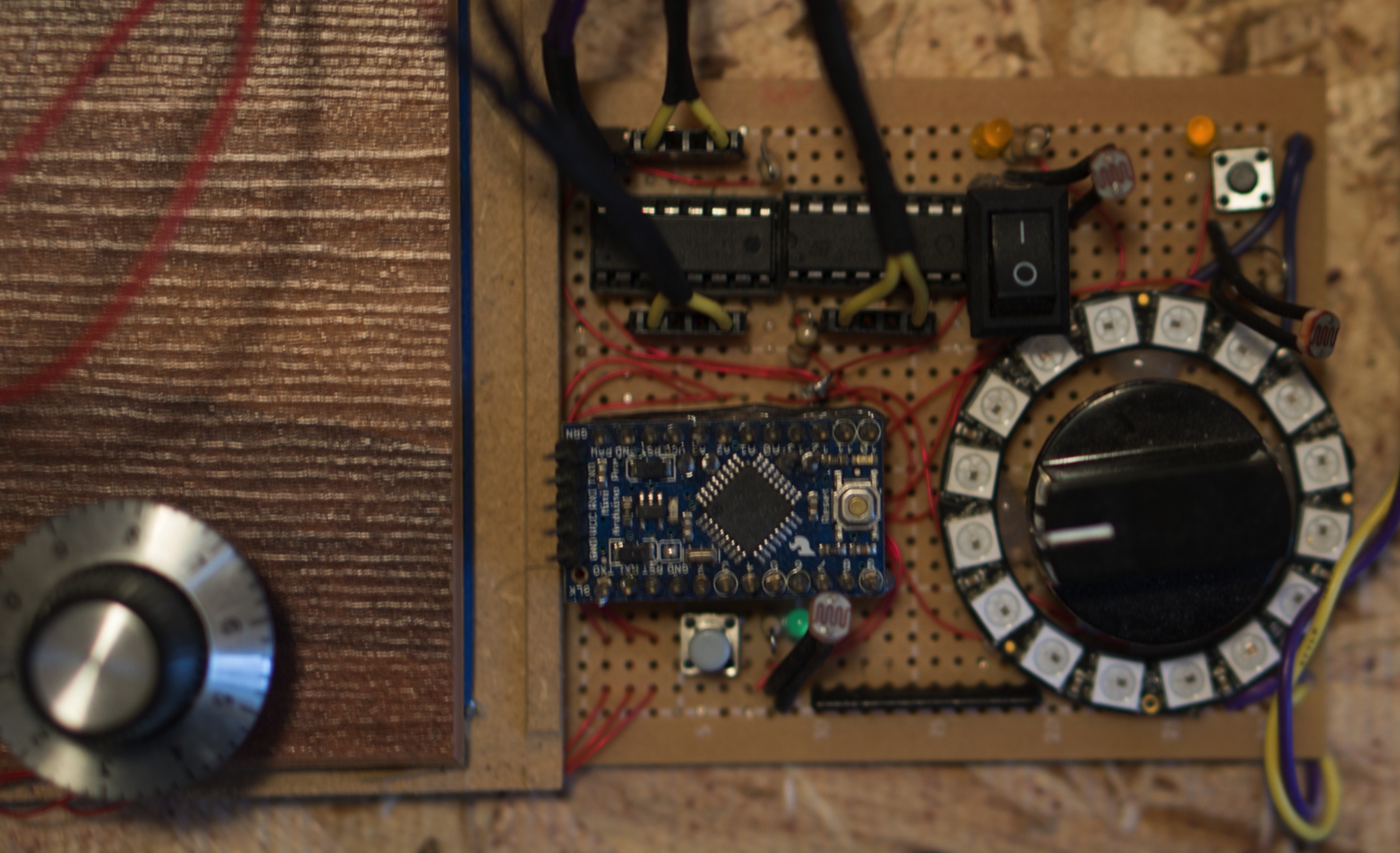 PWM to motors
Power to laser
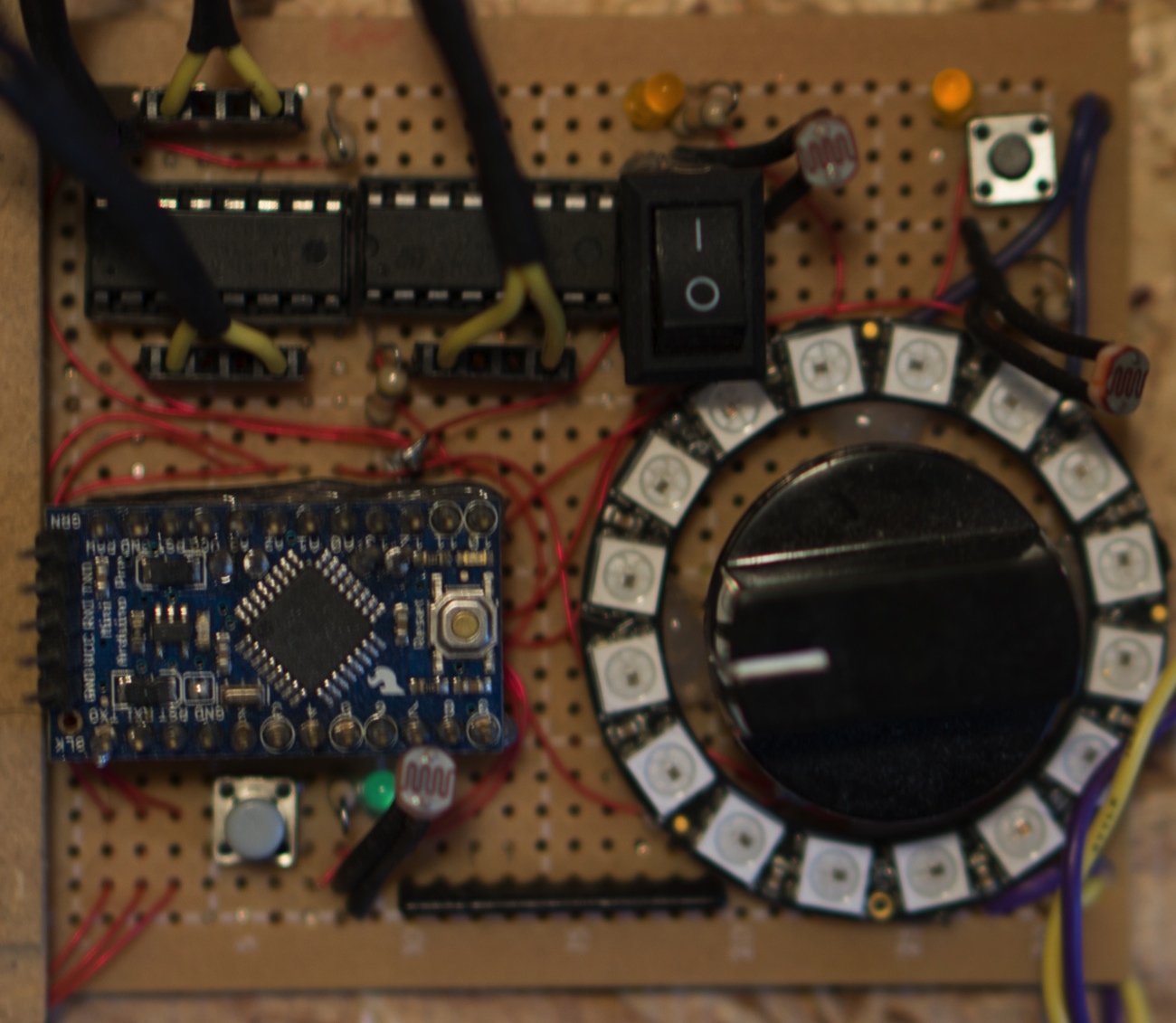 Power
Analog from knobs
Arduino Pro Mini 5v (brain & storage)
H-Drivers (motor power)
LED circle (display)
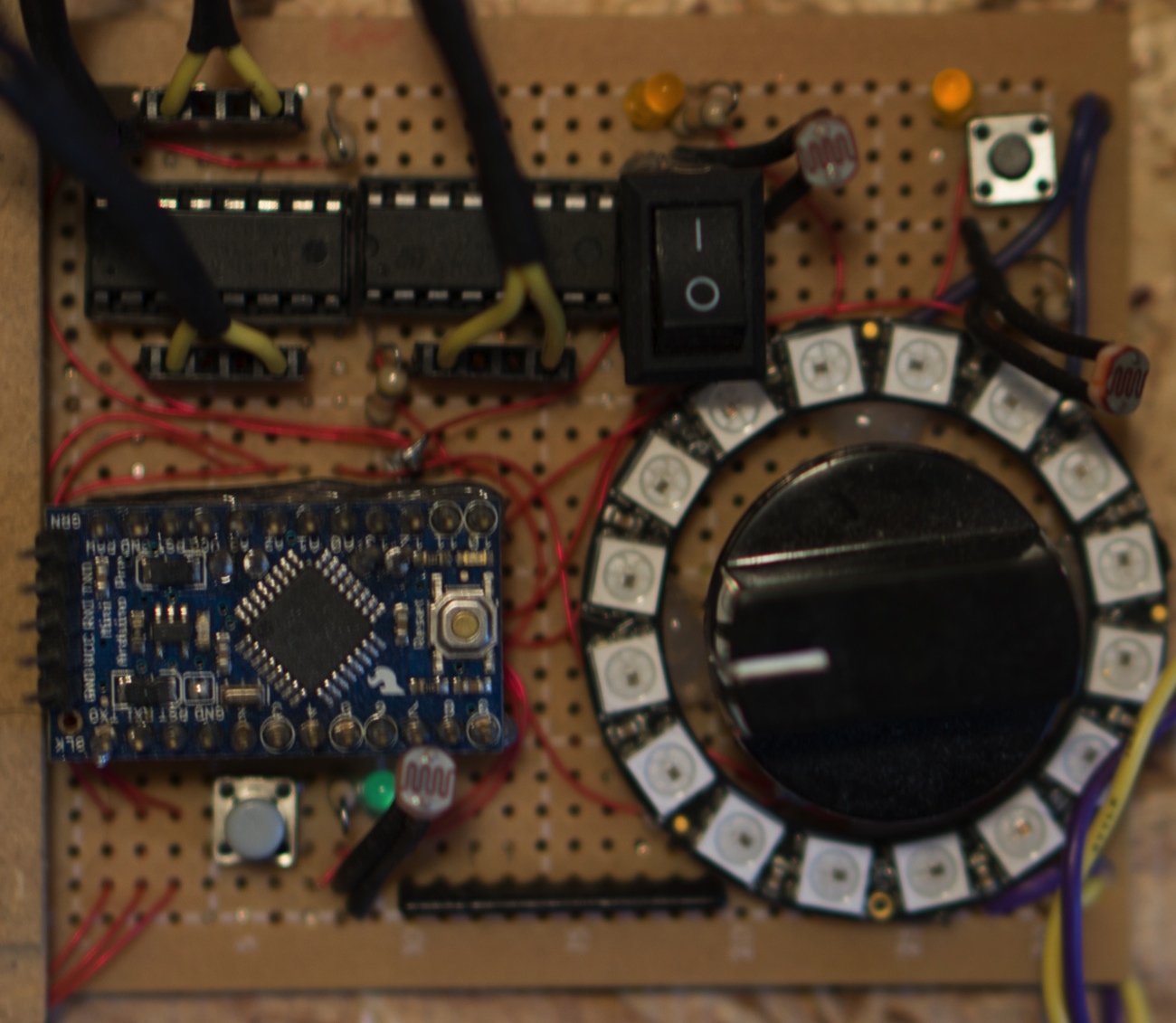 Arduino Pro Mini 5v (brain & storage)
H-Drivers (motor power)
LED circle (display)
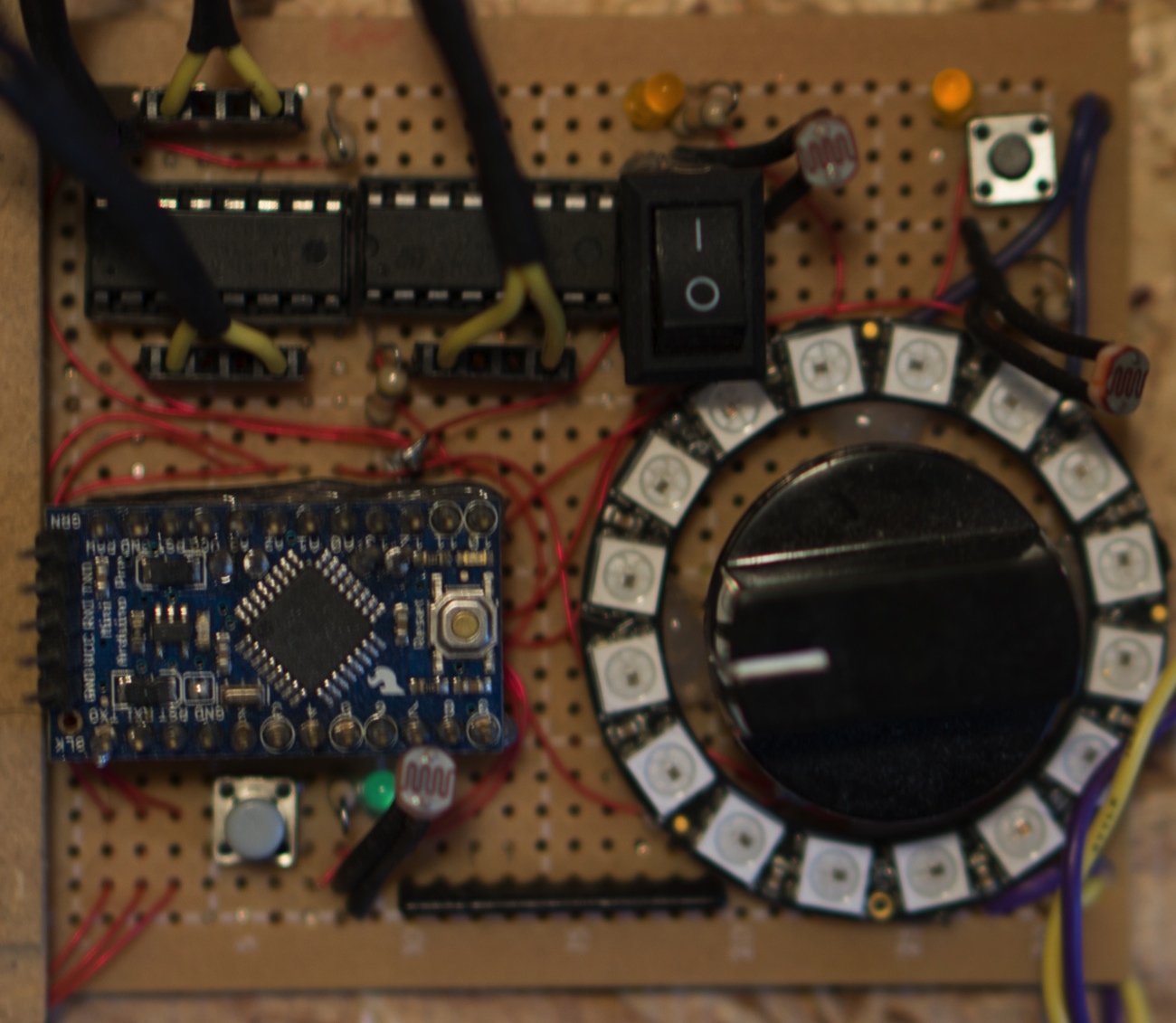 Buttons (function switching)
Arduino Pro Mini 5v (brain & storage)
H-Drivers (motor power)
LED circle (display)
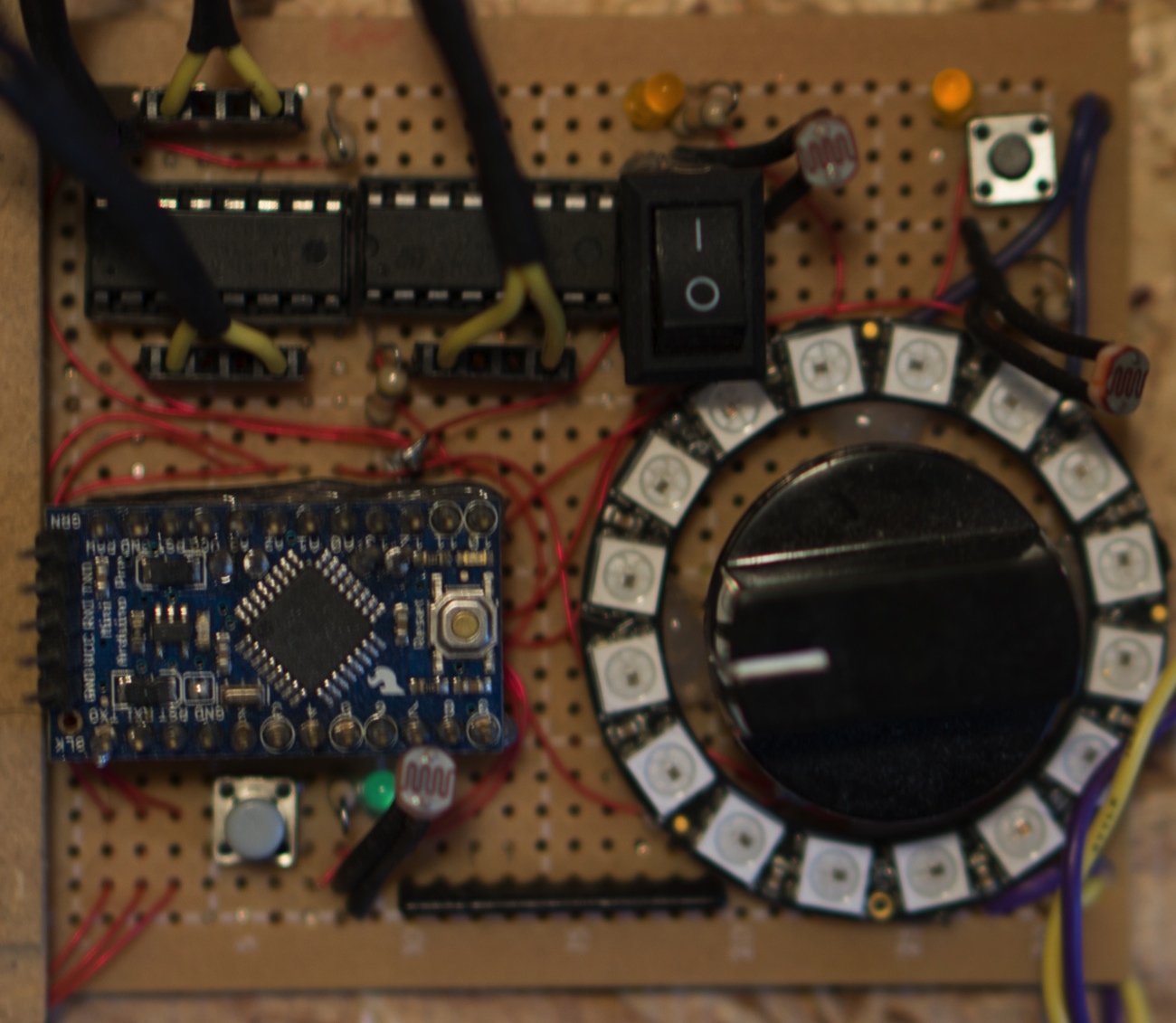 Buttons (function switching)
Photoresistors (hand control)
Challenges
Motor mounting & alignment

Stability vs Noise

Laser mounting
Challenges
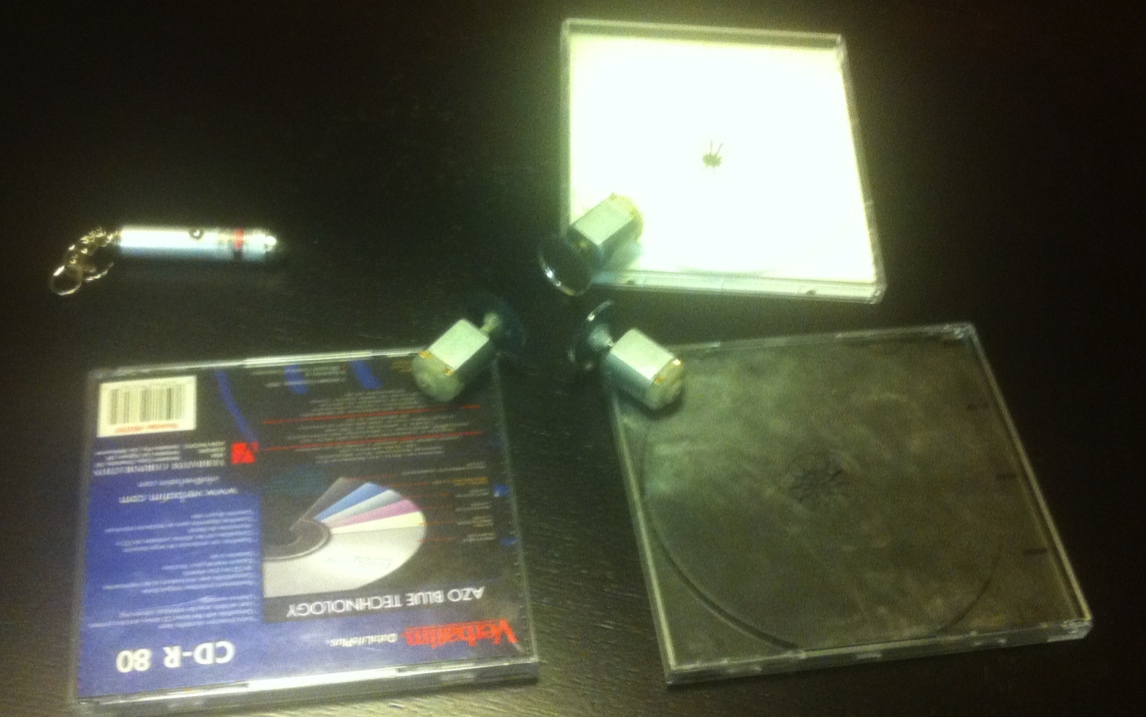 Motor mounting
& alignment
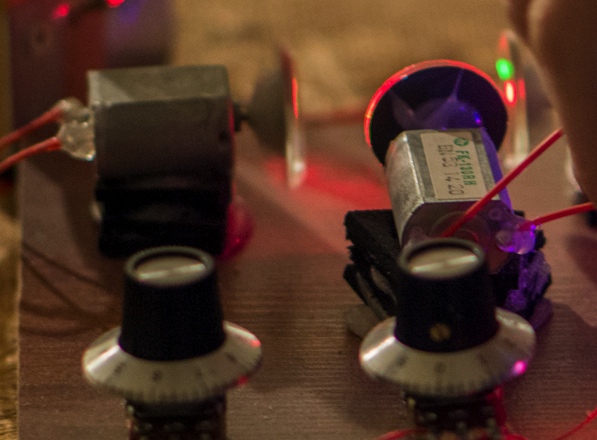 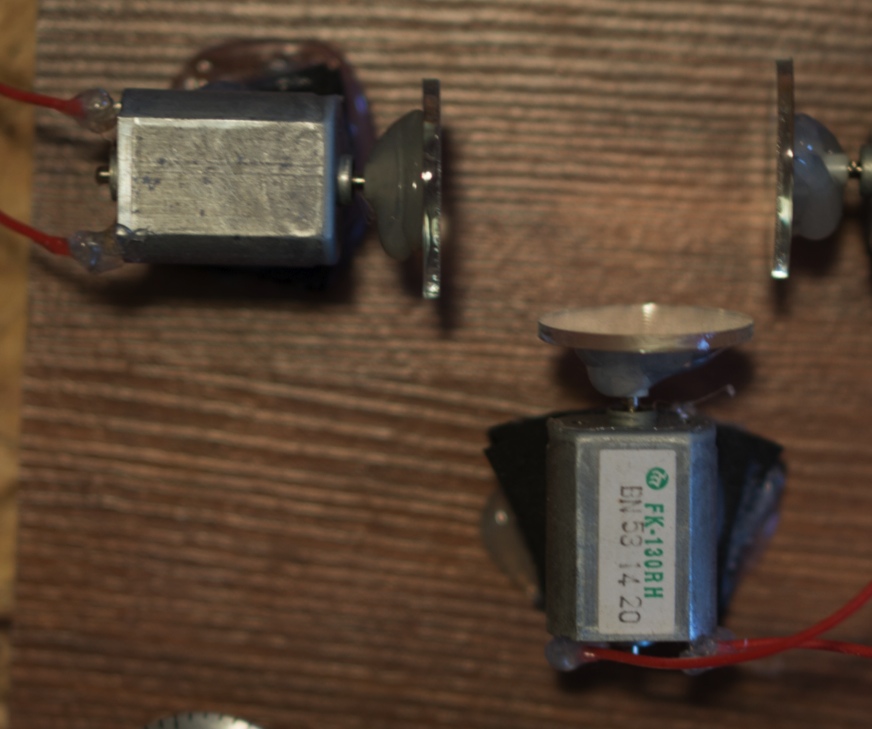 Challenges
Motor mounting & alignment

Stability vs Noise
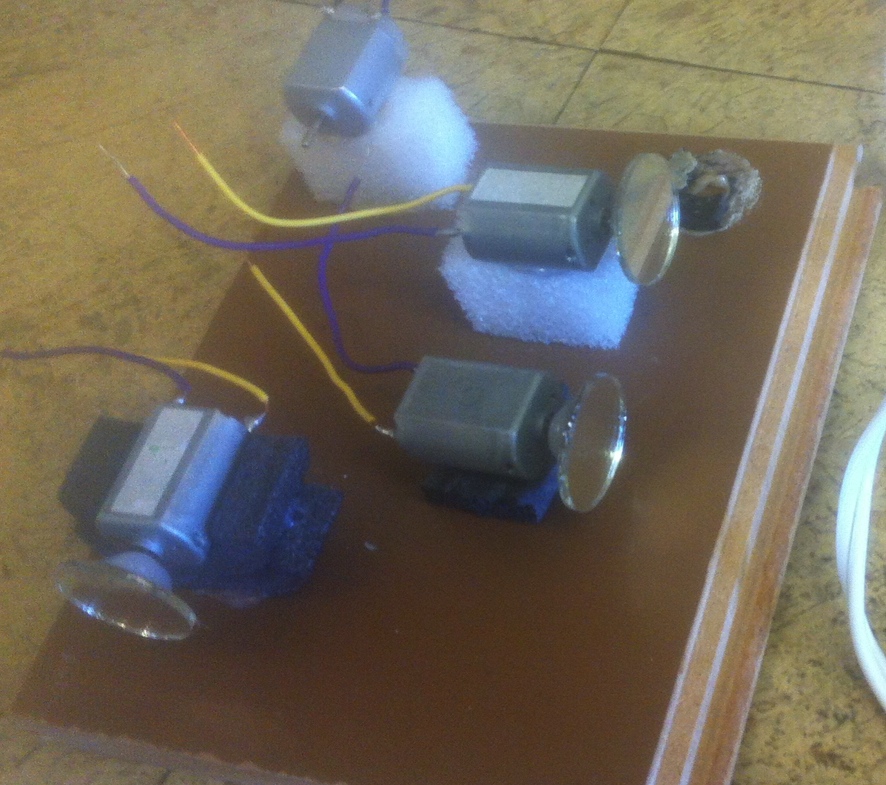 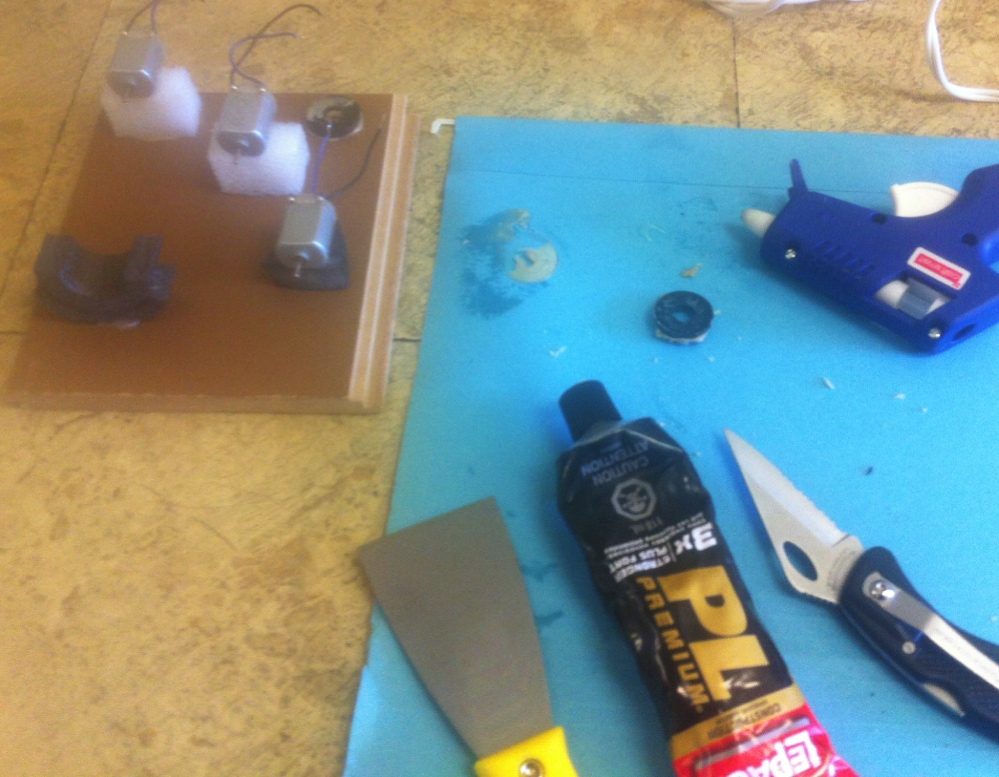 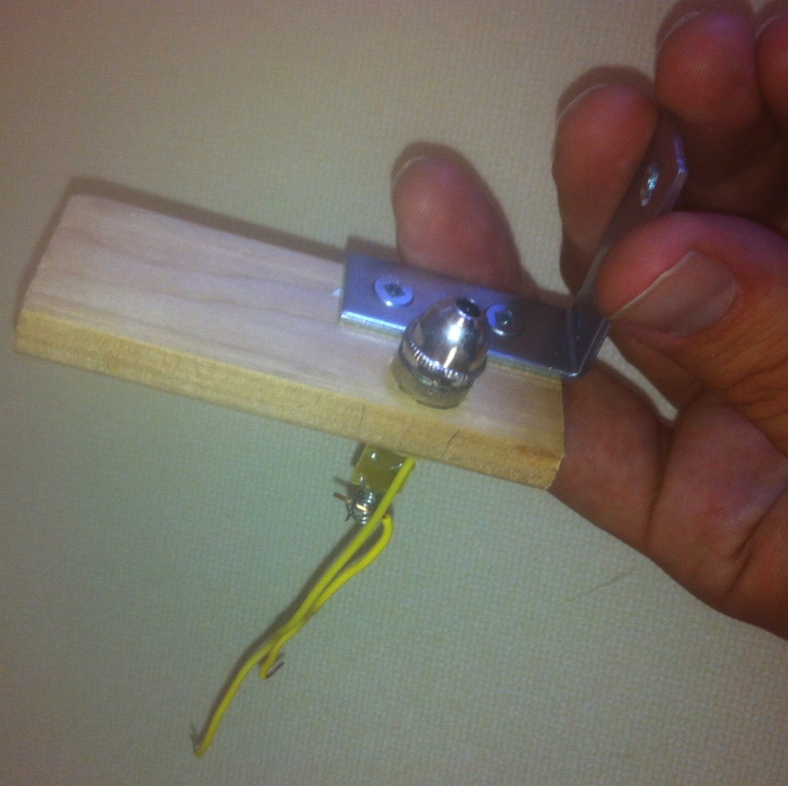 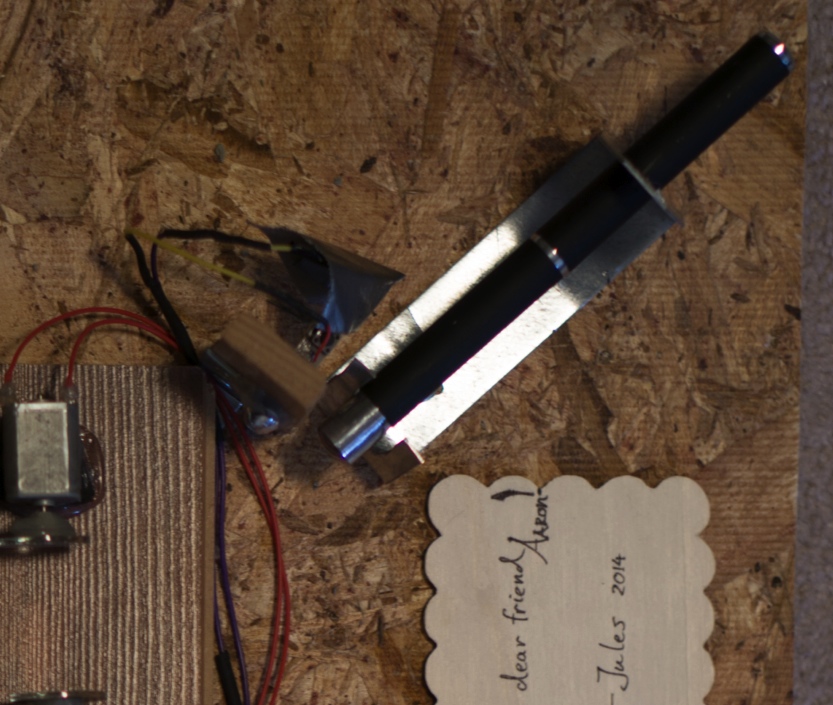 Challenges
Motor mounting

Stability vs Noise

Laser mounting
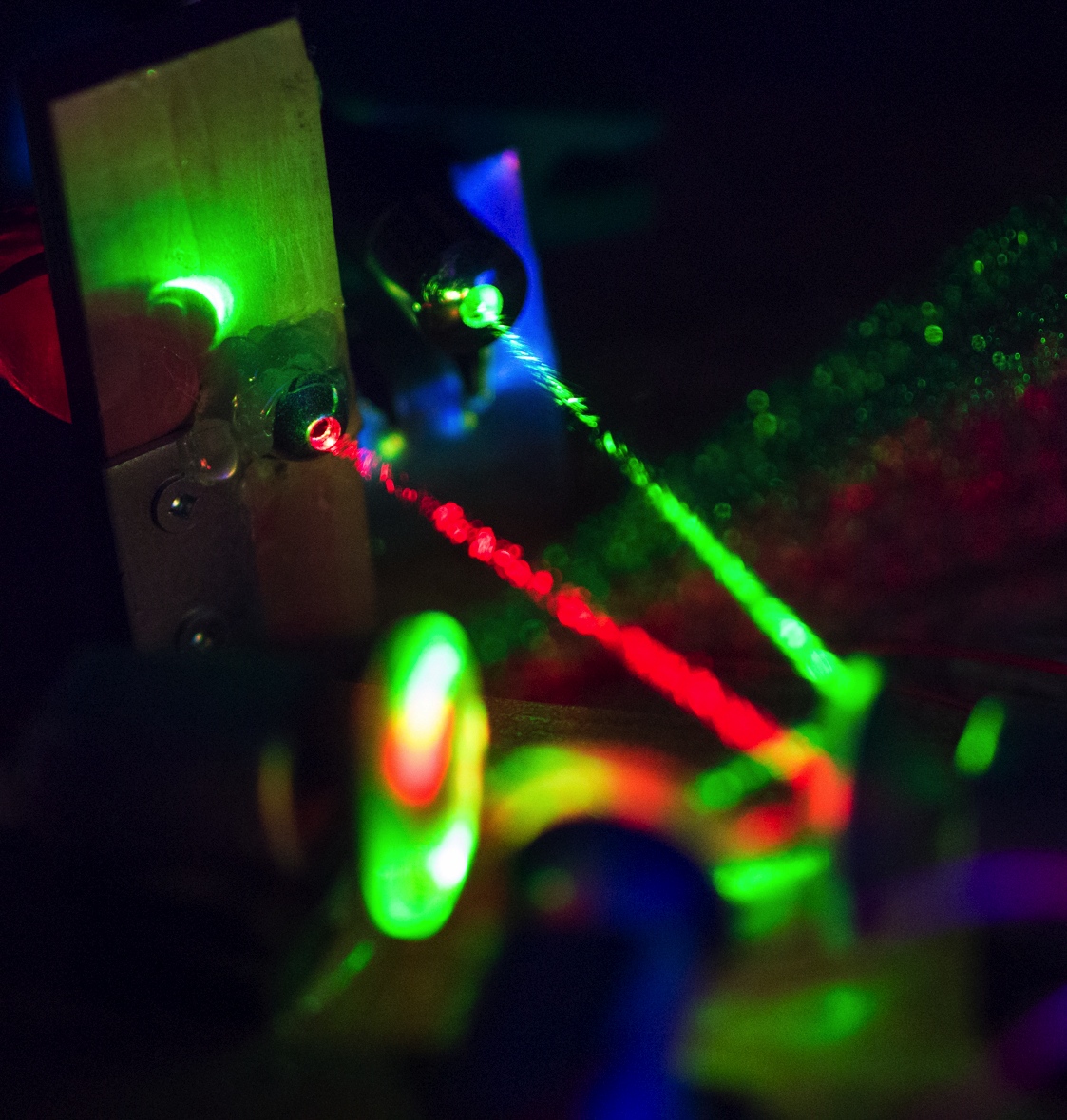 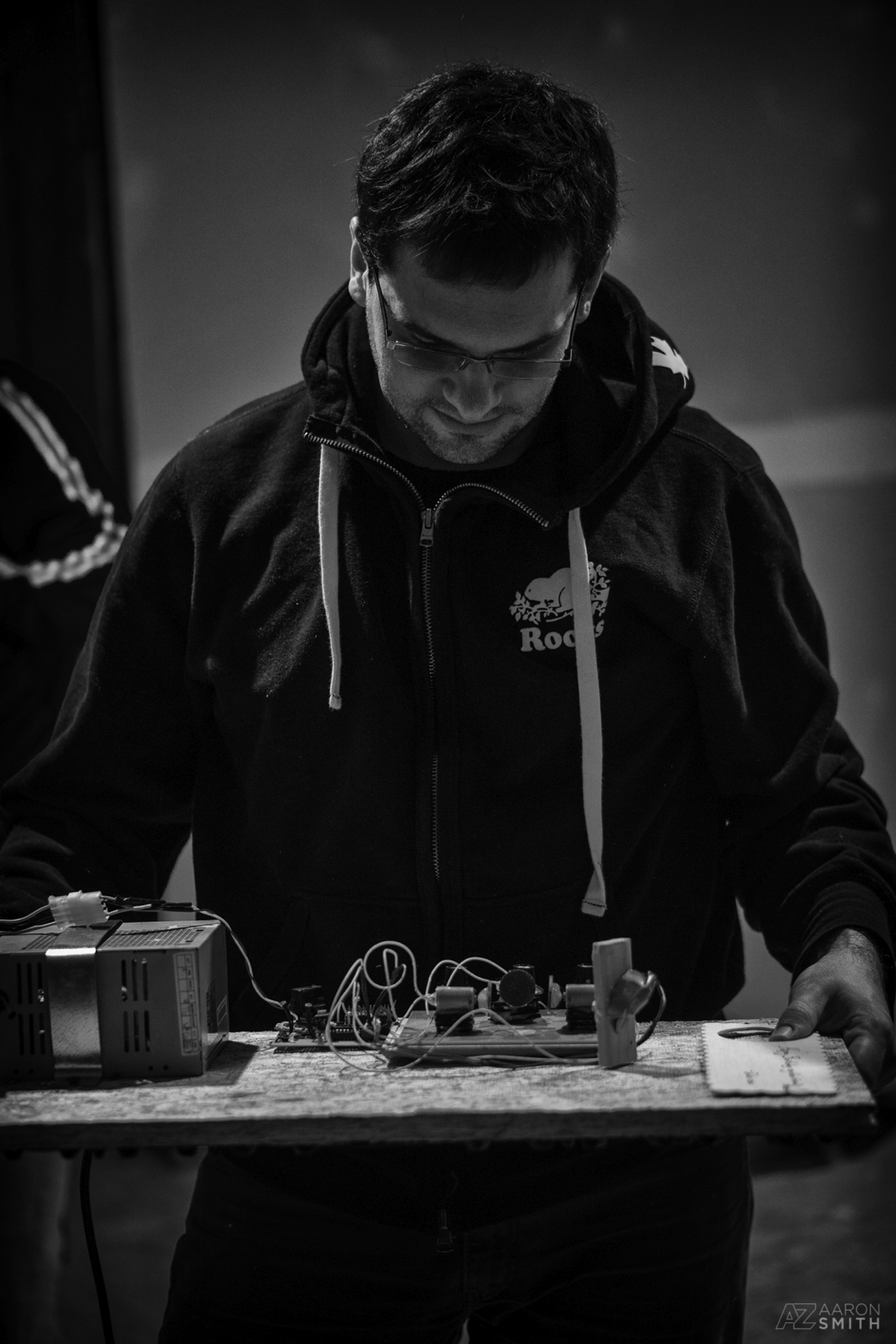 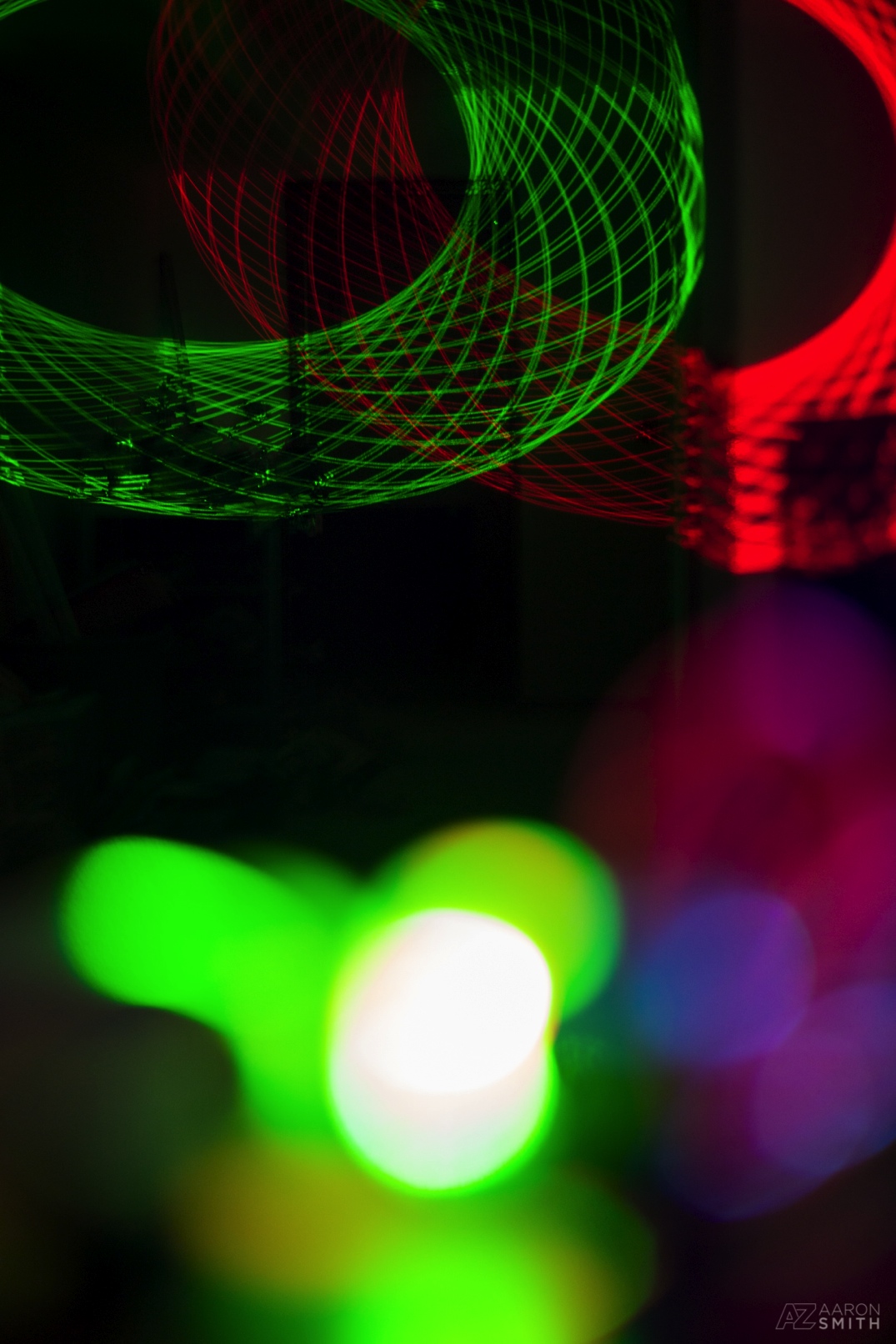 Thanks!
iulian.gt@gmail.com